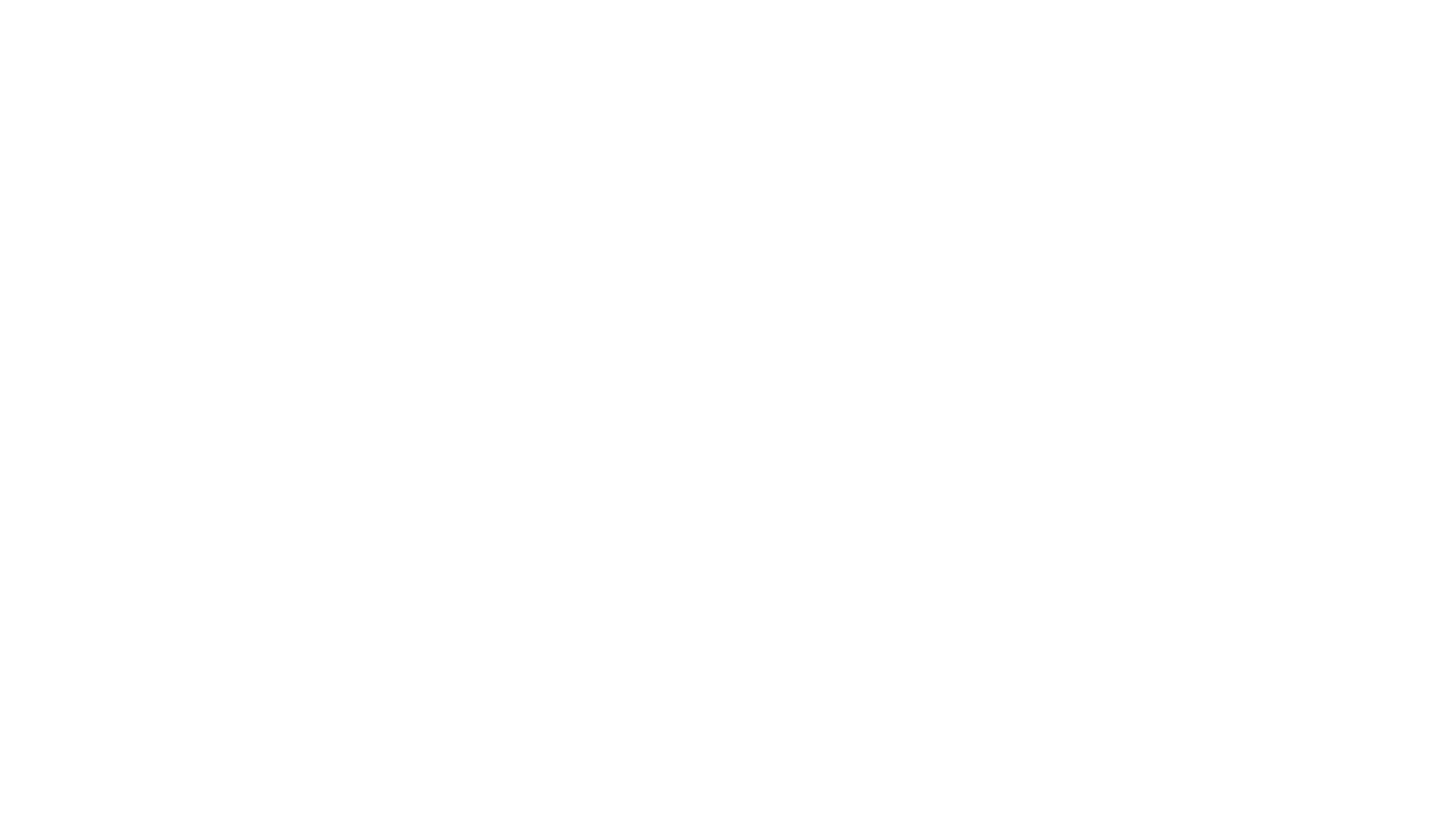 Water en energie in beeld
Les 3 Productie van drinkwater
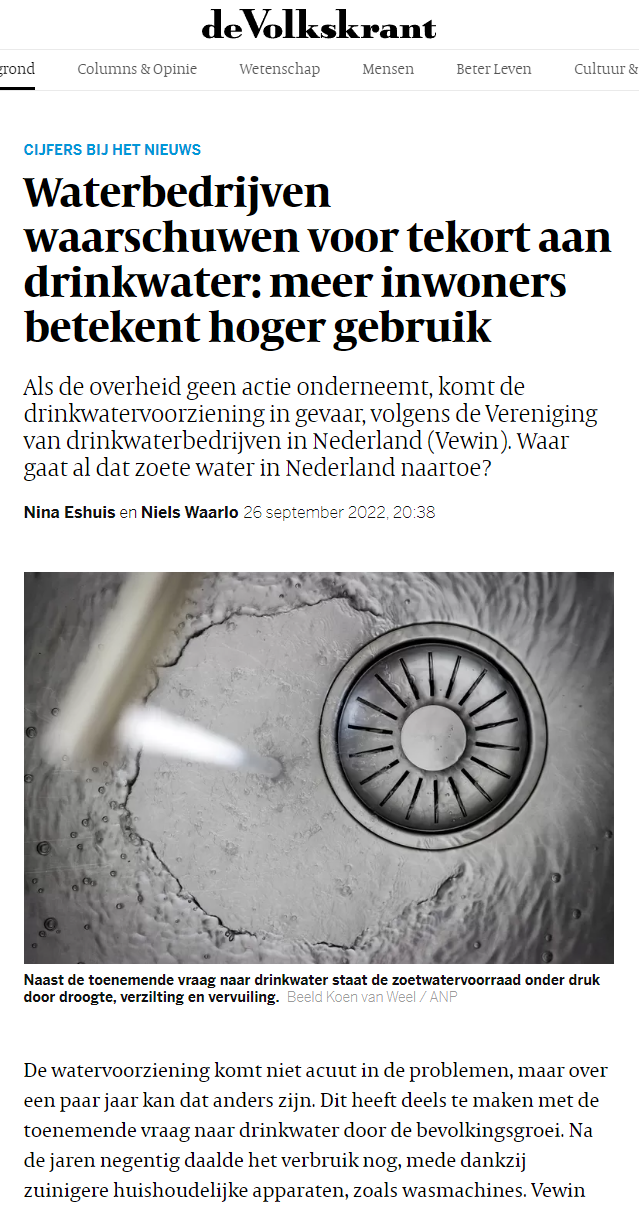 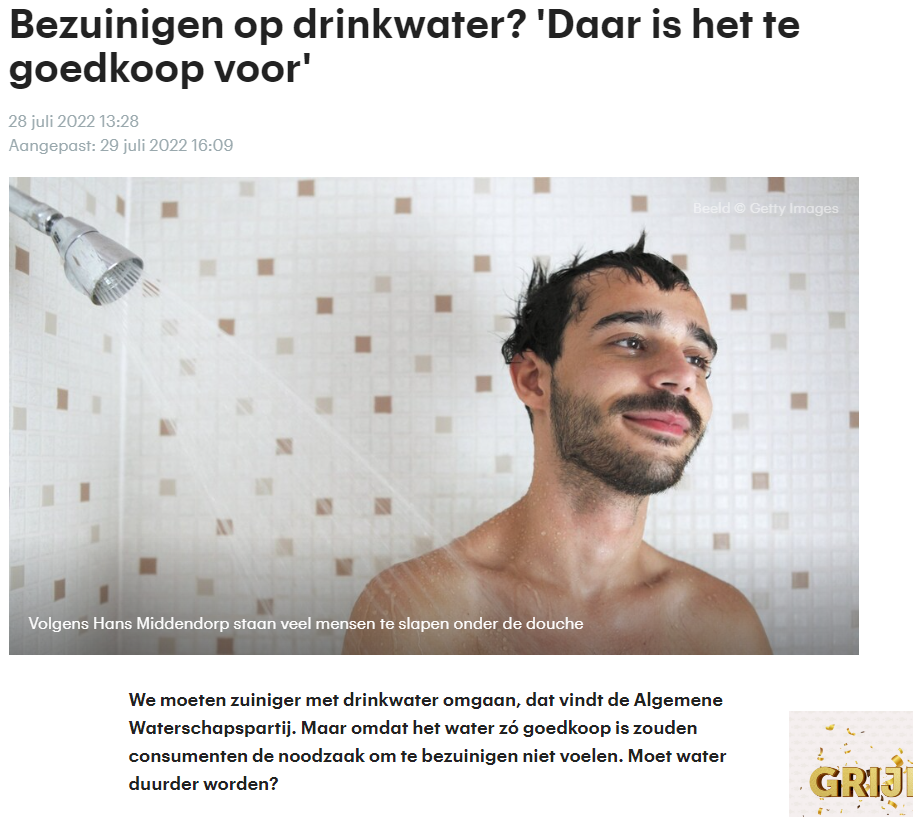 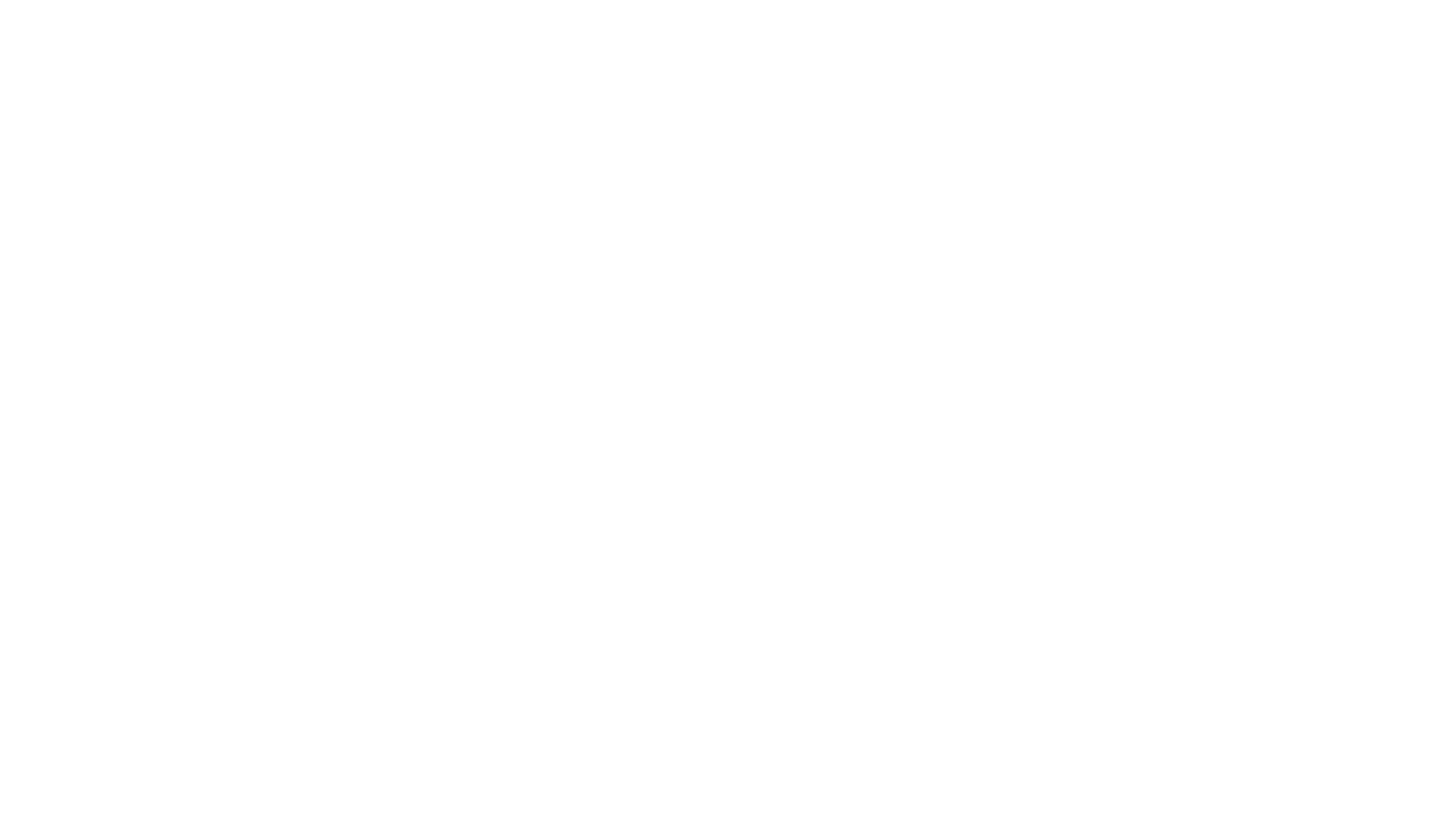 Gemiddeld drinkwaterverbruik in Nederland
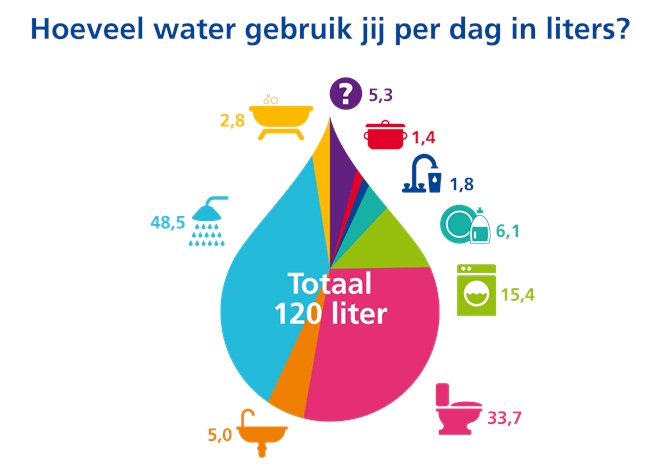 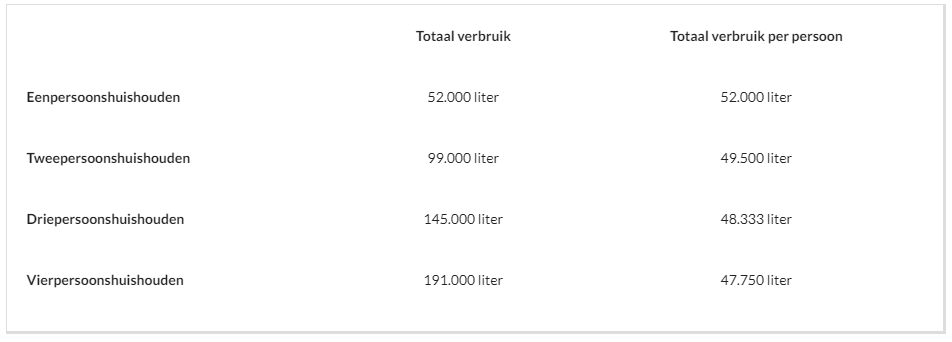 Herkomst drinkwater
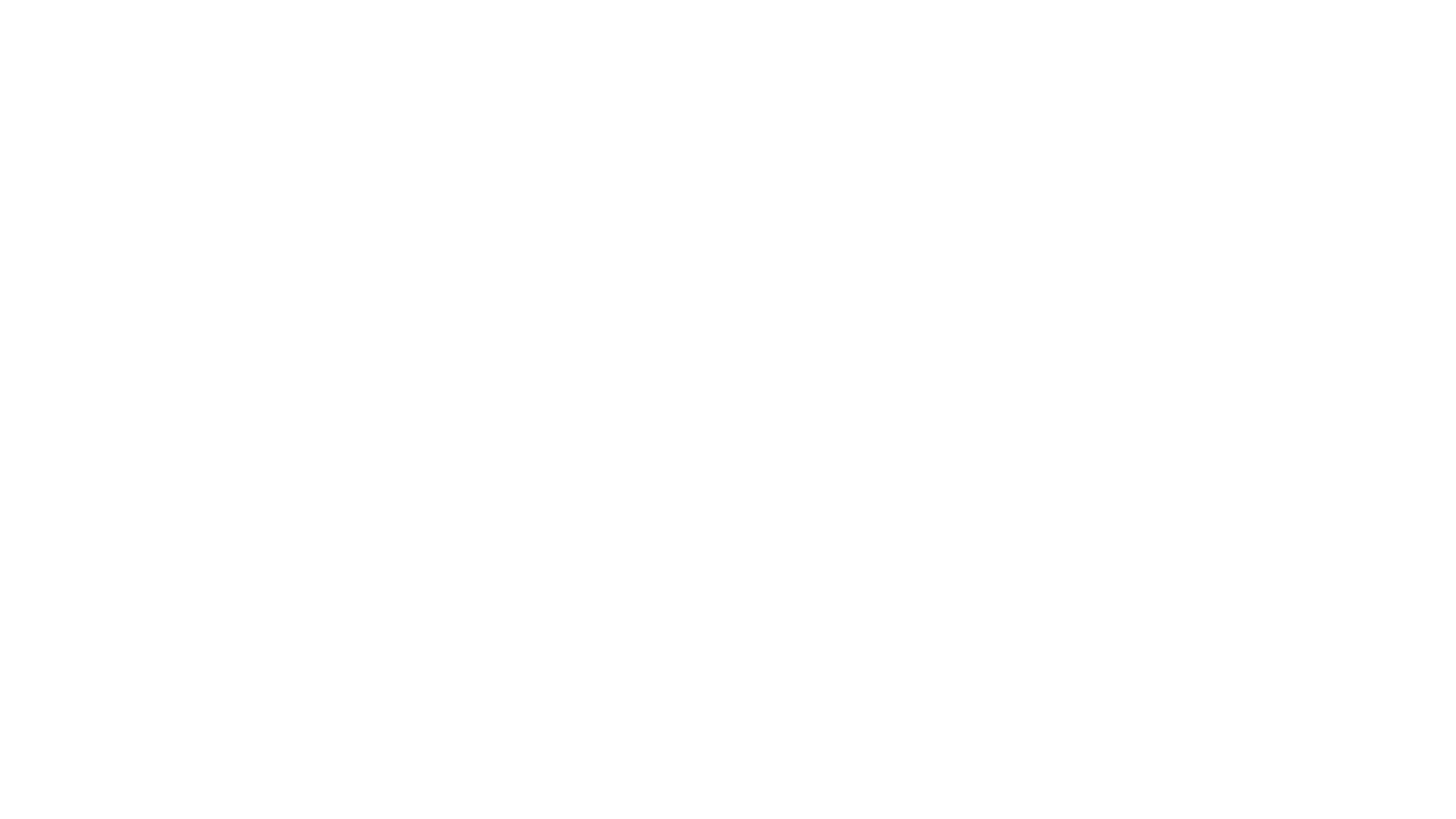 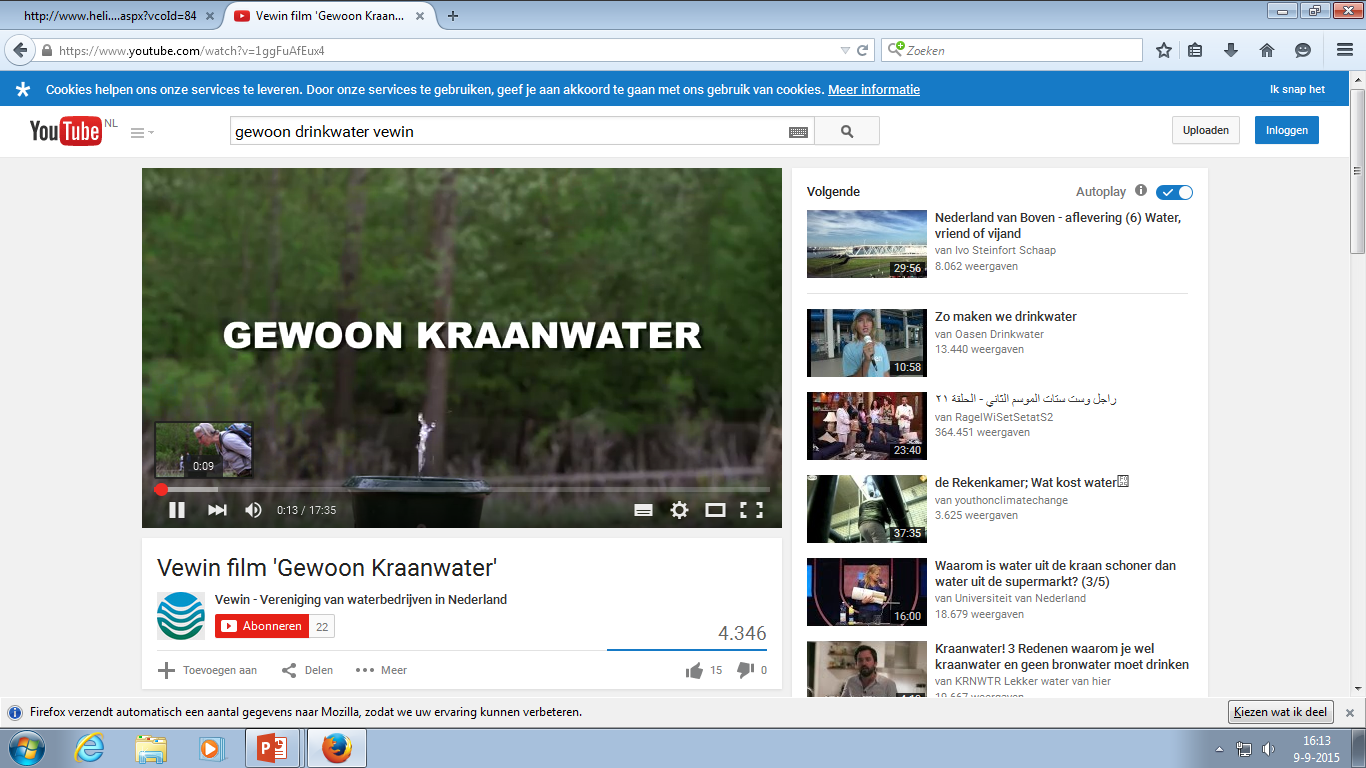 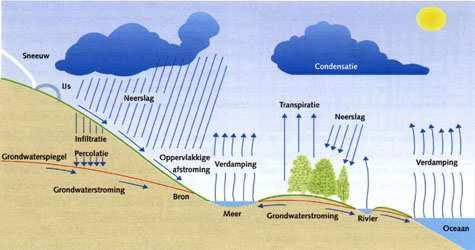 Watersysteem
De natuurlijke weg van het water
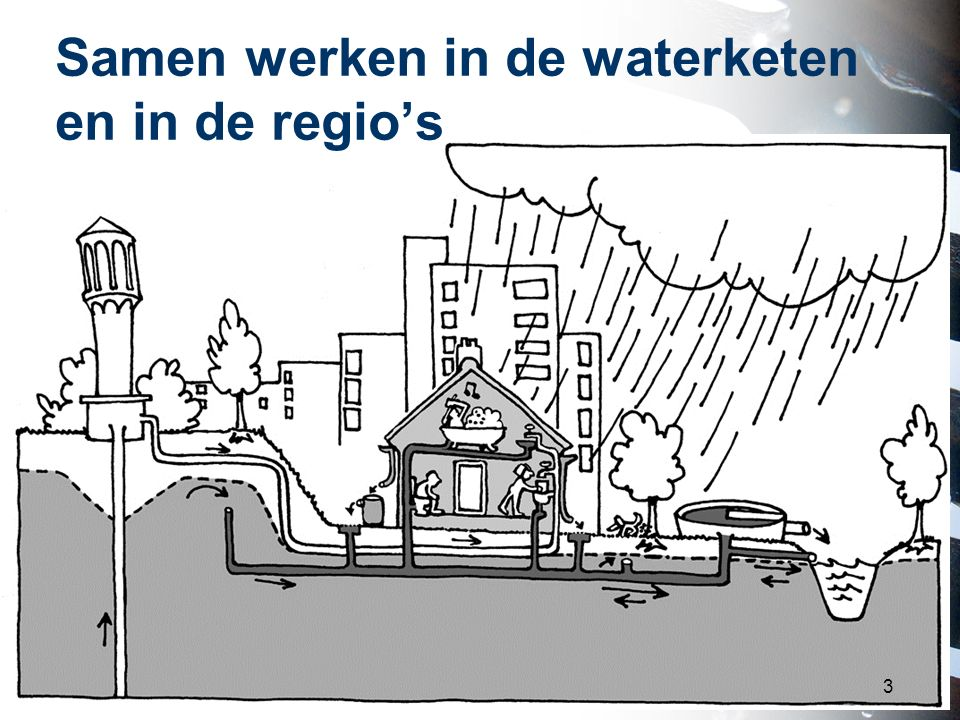 WaterketenDe ingrepen van de mens op het watersysteem
Samenhang en partijen
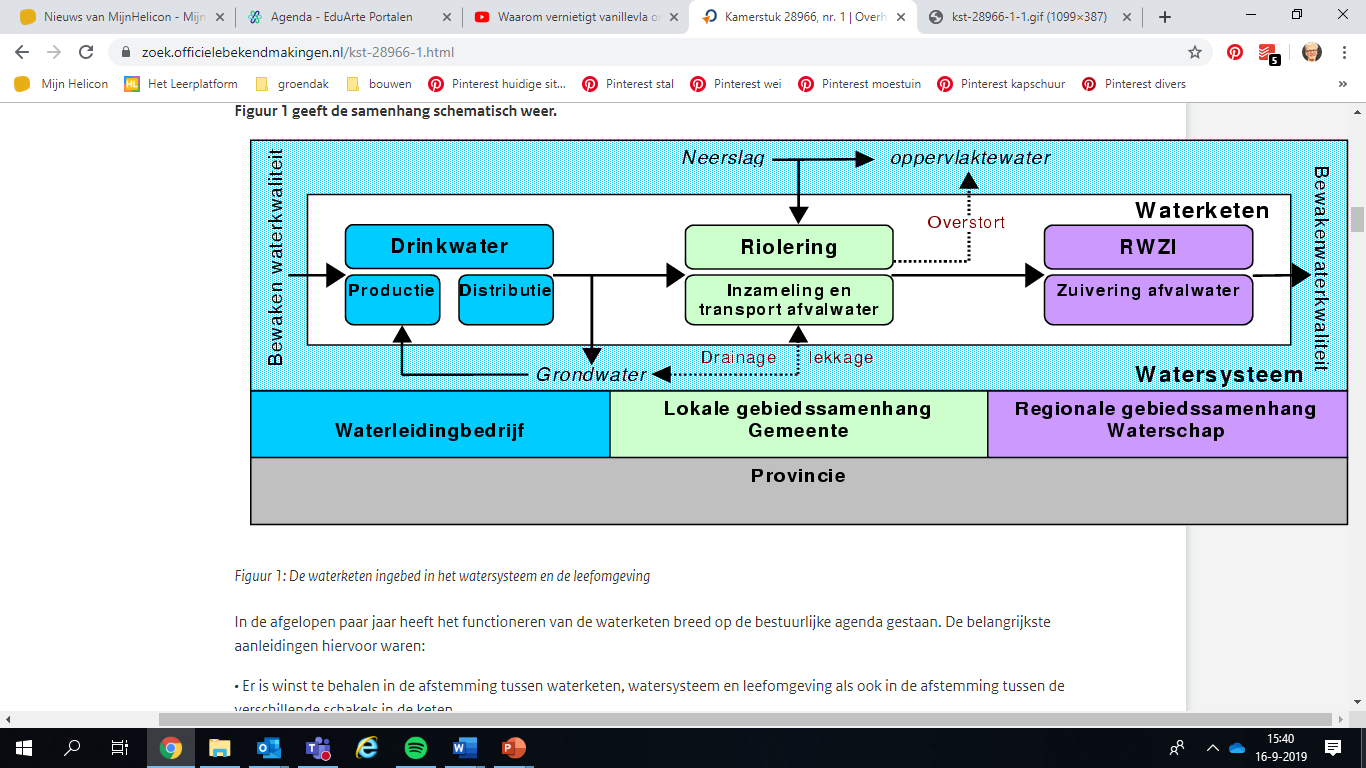 Opdracht Les 3 Water & Energie, drinkwater
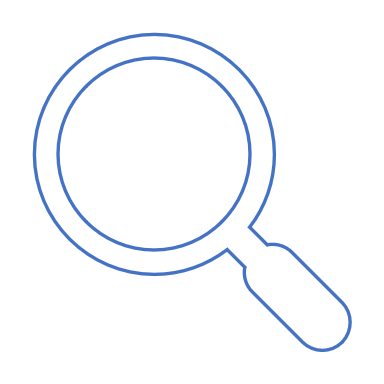 Gebruik internet om op zoek te gaan naar twee(verschillende!) ontwikkelingen op het gebied van drinkwater.
Beschrijf de 2 ontwikkelingen
Beschrijf wat de reden/oorzaak van de ontwikkeling is.
Voeg per ontwikkelingen minimaal twee bronnen toe (url)
Plaats je opdracht voor het einde van de les in je portfolio op het leerplatform (koppel aan opdracht “Les 3 water & Energie, drinkwater”)